Note:
You will be given a key words assessment during the first week 

This mark will count towards DP1
Key Terms
https://www.youtube.com/watch?v=4rxiU826ysk#t=16
Culture
All those things which are learned and shared by a society or group of people and passed on through generations. 

Culture includes customs, traditions, language skills, knowledge, beliefs, norms and values
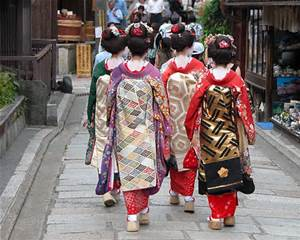 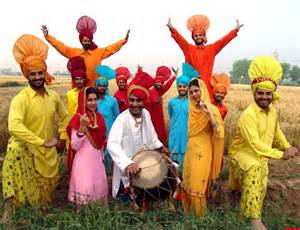 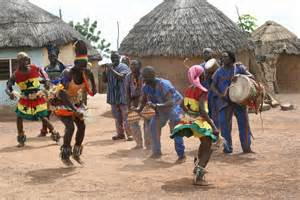 Socialisation is…
The process of learning culture 

We learn things for us to become accepted as member of society 

Socially acceptable behaviour
Primary socialisation takes place in…
Secondary socialisation takes place in…
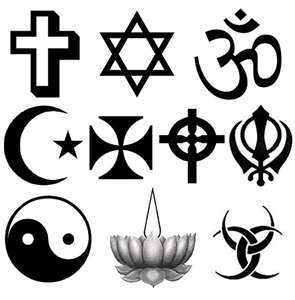 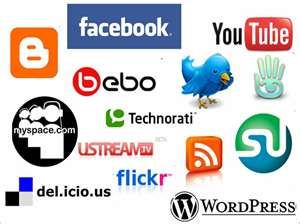 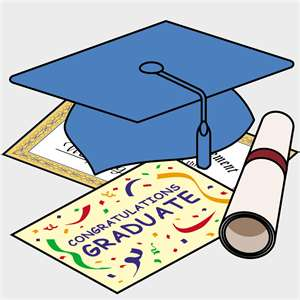 Norms
Implicit (unspoken) and explicit (spoken/ known) rules about what is  acceptable and unacceptable behaviour
Values
General principles, personal beliefs or goals

They tell us what we should aim for
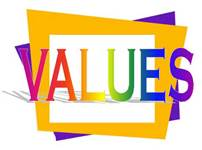 Status is…
Your position in society

Statuses can be: 

Ascribed: based on fixed characteristics we are born with. 

Achieved: through efforts and success.
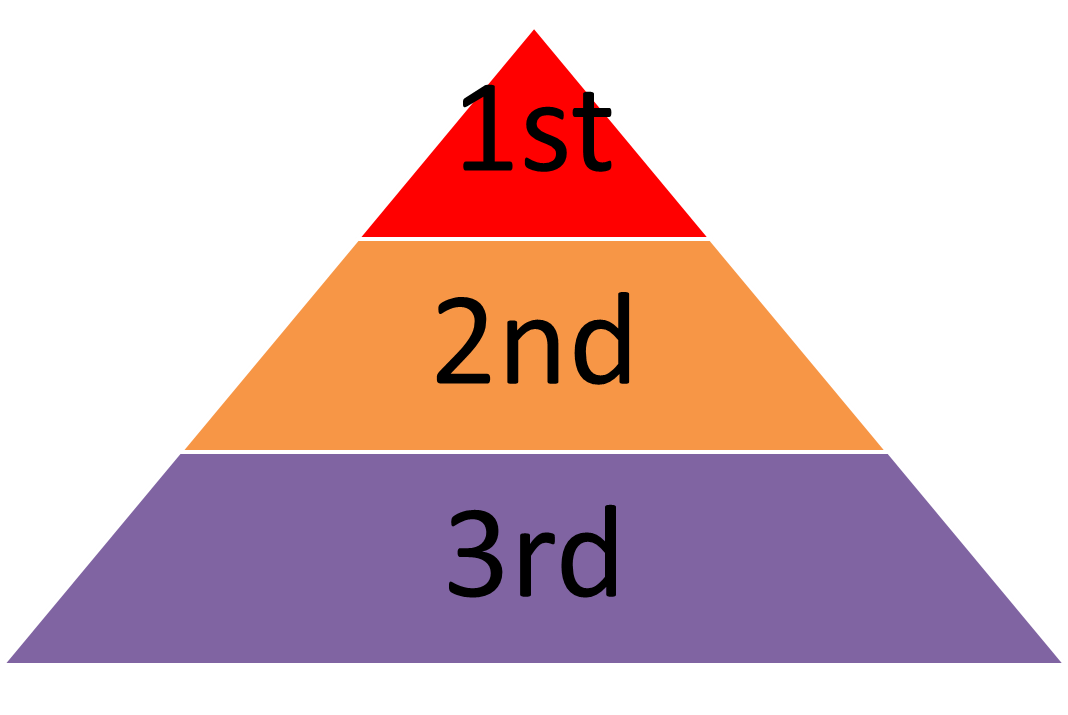 Status quo
Some people are not happy with others being able to achieve status. 

There prefer to see people or a situation remain in the same.
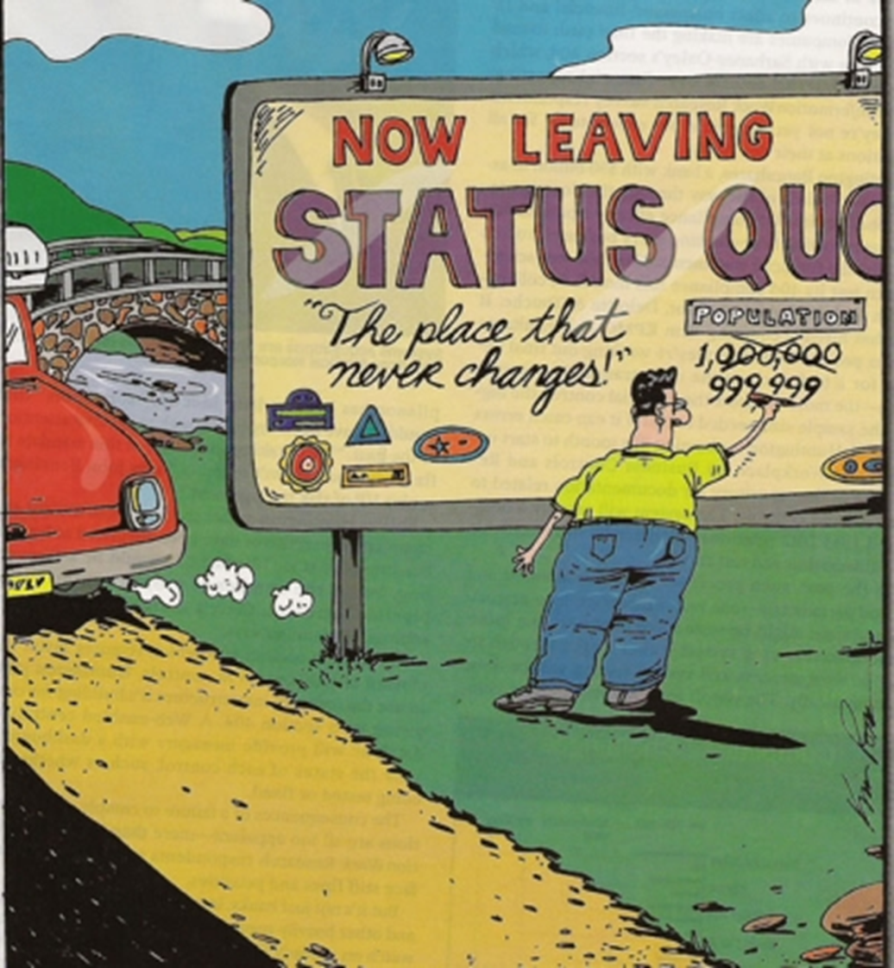 Social stratification is
The idea that societies are divided into hierarchies.

They are made of ‘strata’ or layers.

Each layer is unequally ranked upon the other.

Social stratification is inequality between groups in society.
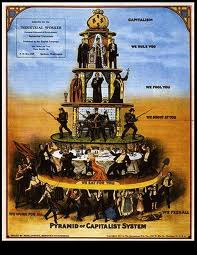 Social stratification- Social class
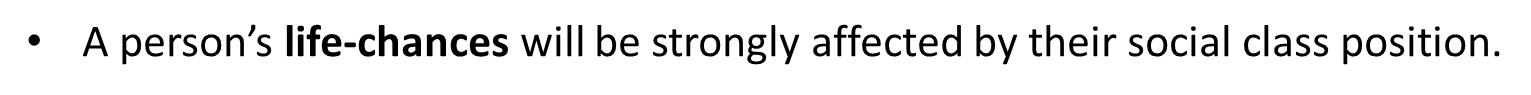 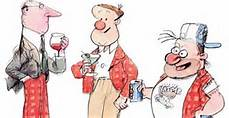 Life chances
The chances that sections of society have of achieving the ‘things’ which are valued by their society.
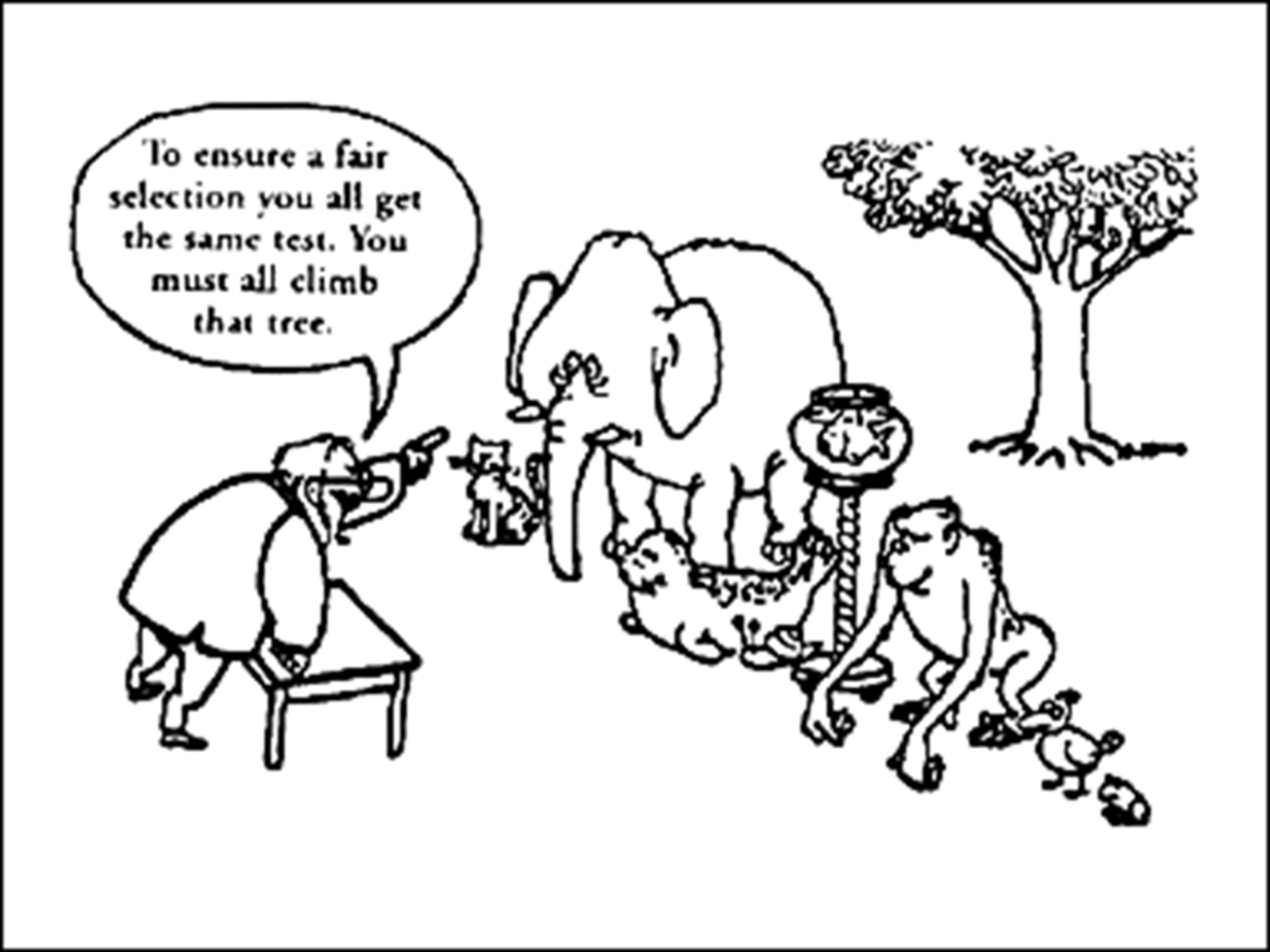